Mirella Paap
Presentatie door: Veroniqe Lindhout
Associaties
Fitness   	Skien 	Duiken	Kick Fun	    SquashVrienden    Vriendje/liefde  gezelligheid 	uitgaan	  Familie	    Films kijken      School, commerciele economie	bank en verzekeringswezen  Zandvoort 	Strand	Palmbomen   zonsondergang 	Boeken 	Muziek luisteren
Zeilen	Glossy magazines		Lief	knus	spelletjes spelen
Mirella
Gevoeligheid 	trouw zijn (vrienden)	Ouders		Zus	huisdieren 	hondje	cocktails		tropisch fruit	ananas	 Eten: Lasagna	Paella 	Zuid-Europees 	verliefd
Meiden avondjes		Vakanties	Zon, Zee & Strand
Waar denk ik aan bij Mirella
Kleurrijke parels
Andere associaties
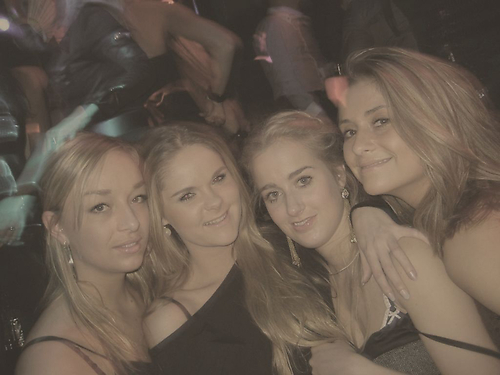 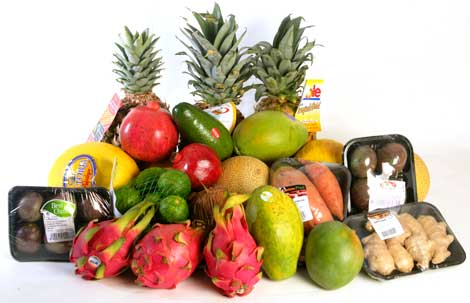 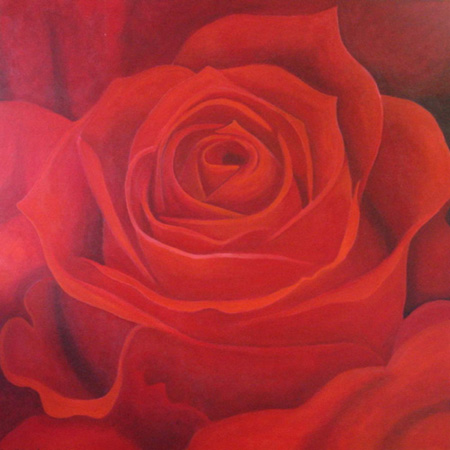 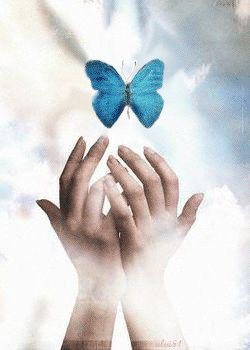 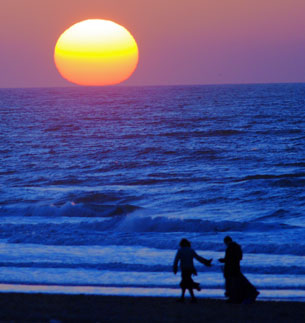 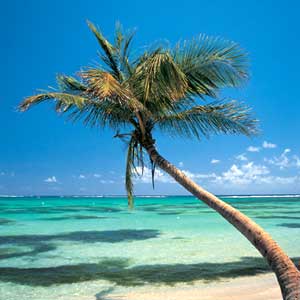